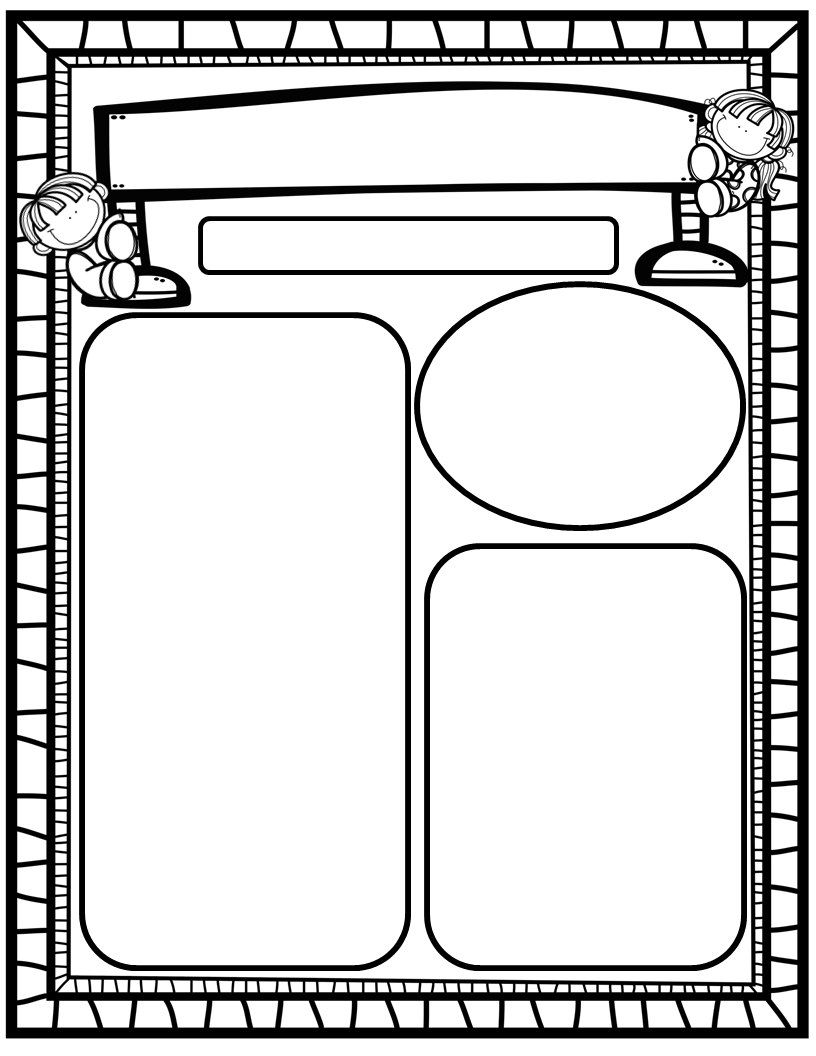 Manuel’s Weekly Blast
March 25th, 2024
Homework:
Read to and with your child each night!
Go Math Practice pages for Chapters 1-12
Practice the HFW’s: a, and, I, the, is, in, as, said, do, to, of, see, be, he, me, from, look, are, was, yes, you, what, have, your, want, go, no, so, goes, says, she, we, they, their, were, talk, walk
Go over Weekly grades and weekly work pages with your kiddos.
We Are Learning About…
Reading: We will focus on Digraph CH, Digraphs Review and HFW’s talk, walk. We will read and discuss stories about impactful women in history. Weekly Question: What can we learn about impactful women from then and now?
Writing: We will print letters, sight words, as well as our first names! We will stretchy-spell our words and write about various topics using at least 1 complete sentence!
Math: We will complete Ch. 12: Subtraction within 5!
Science: We will begin to focus on Living and Non-Living things!
Social Studies: We will review I-Care Rules and our Hawks Rise Character Trait: Responsibility! We will continue learning about important and impactful women from the past and present in honor of Women’s History Month! We will also continue our Community Helpers unit by discussing what it means to belong to a community, who helps us in our community, and how we can help our community!
Important Dates:

March 28: Lockdown Drill during arrival, approximately 7:45-8:00am
April 1: Spring Holiday, No School